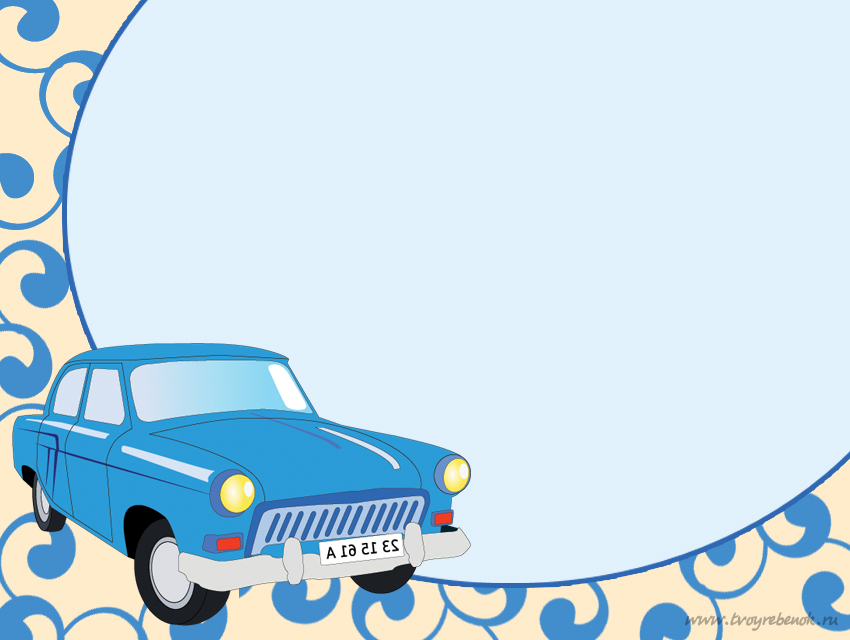 Муниципальное дошкольное образовательное учреждение детский сад № 46
Викторина
«Первое путешествие в страну 
Правил дорожного движения»
г. Рыбинск
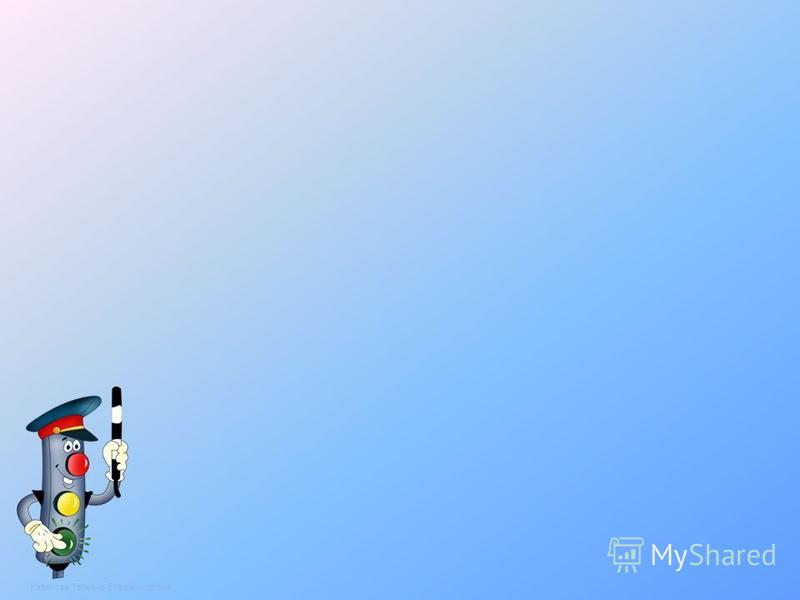 1. Какой сигнал у светофора, поможет нам дойти до дома?
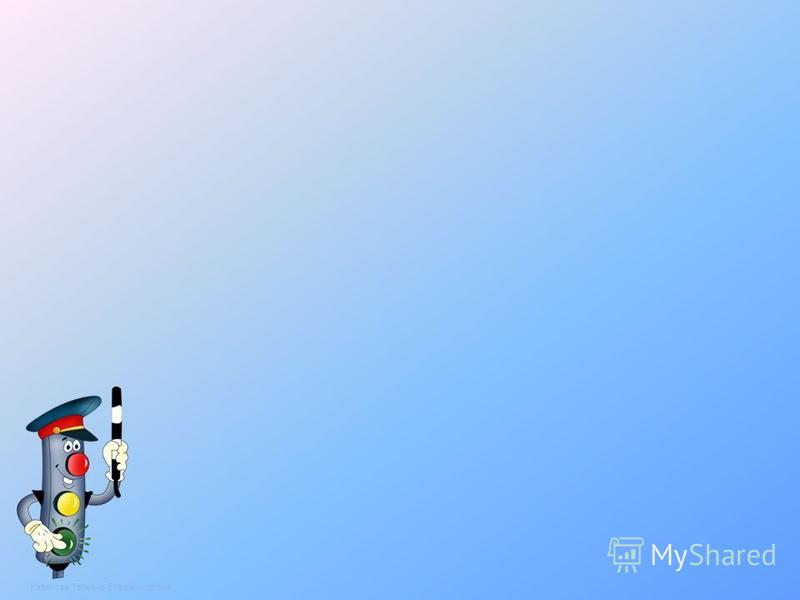 2. Где попало не пойду, 
а как дорогу перейду?
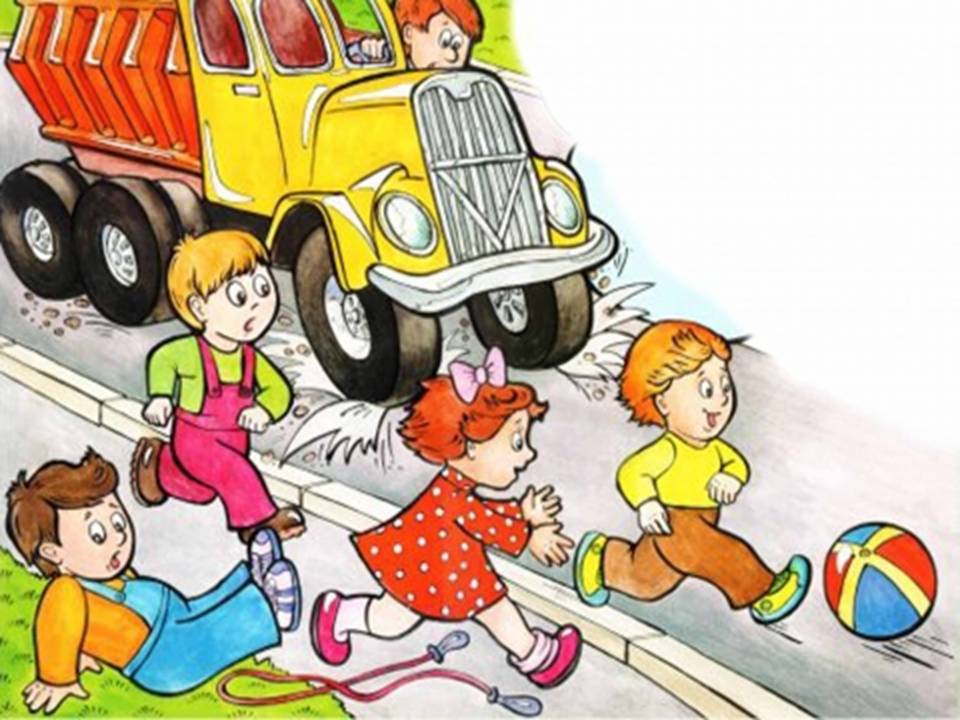 Буду бегать взад вперед.
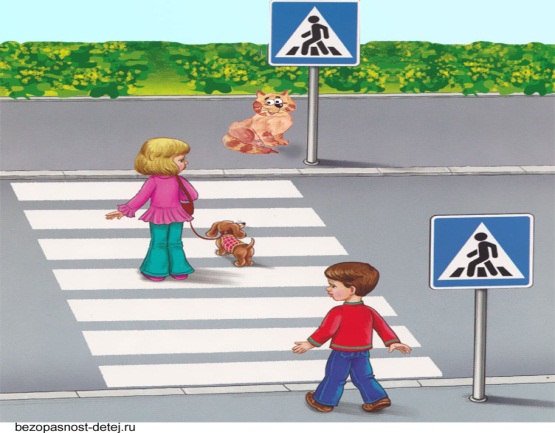 Где пешеходный переход.
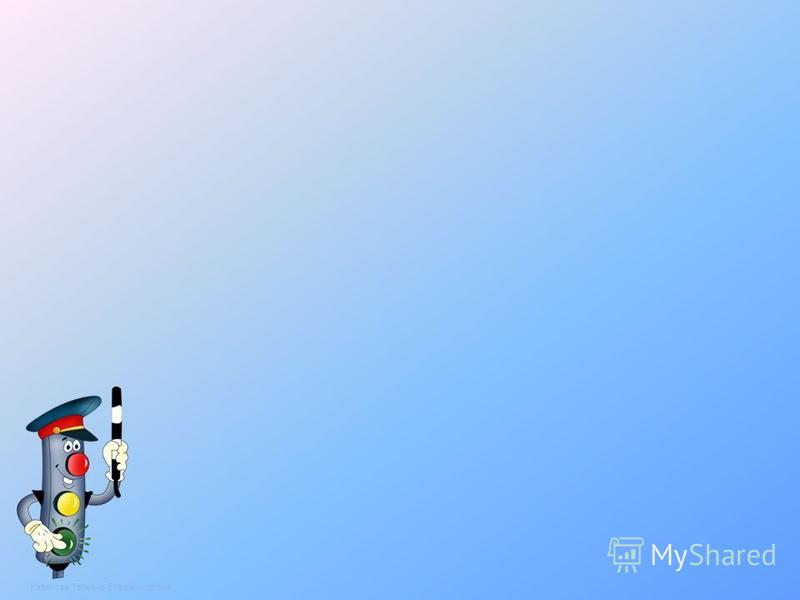 3. Сломался бедный светофор, ну как дорогу перейдем?
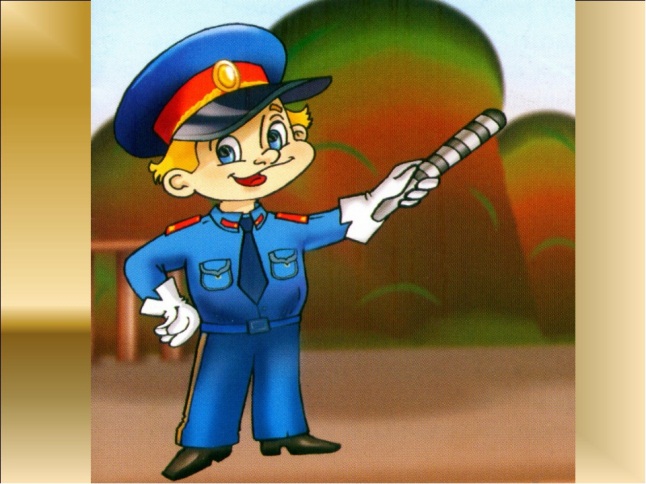 Поможет нам регулировщик.
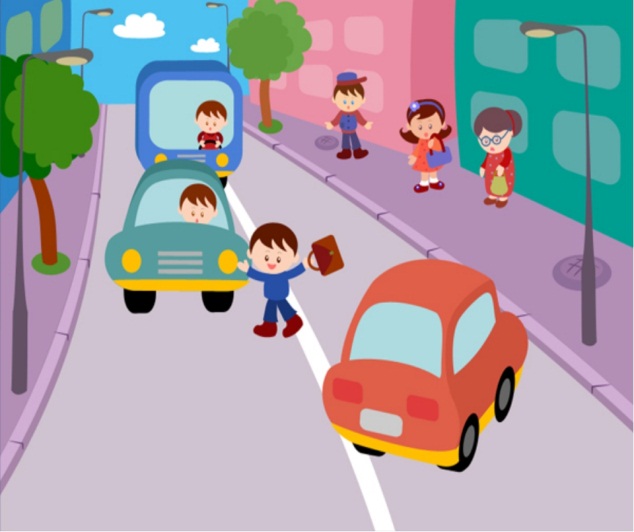 Как захочу, так и пойду
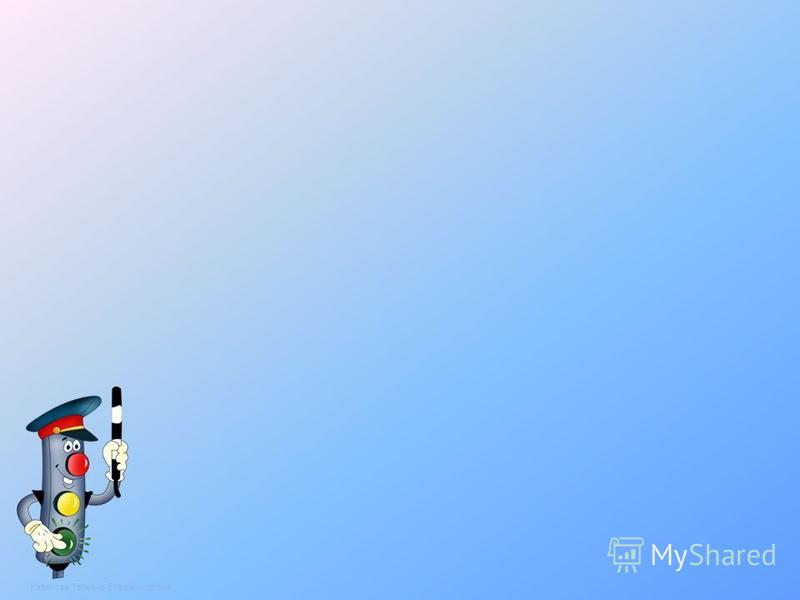 4. У Светофора цвета три, какие друг мой, назови?
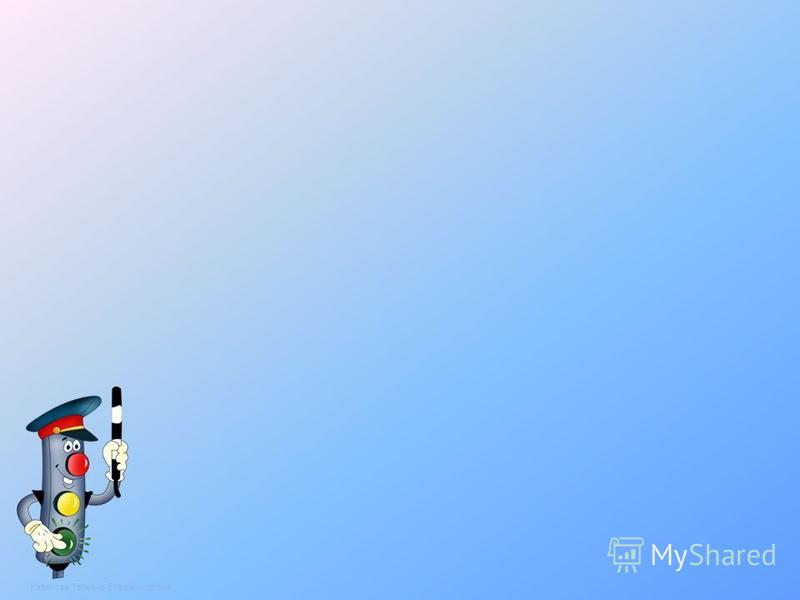 5. Перехожу дорогу с папой и кто же я тогда?
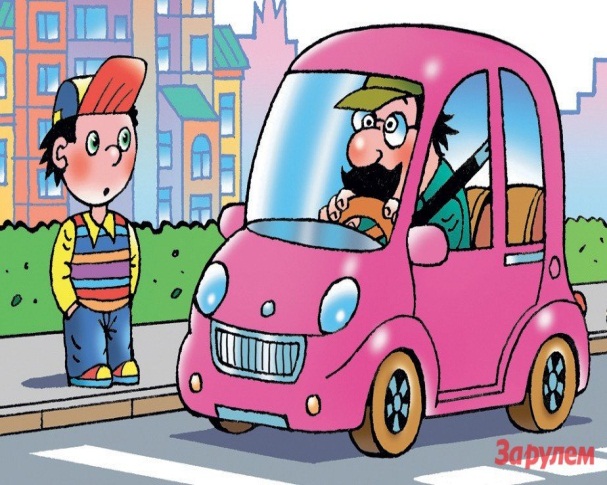 Водитель?
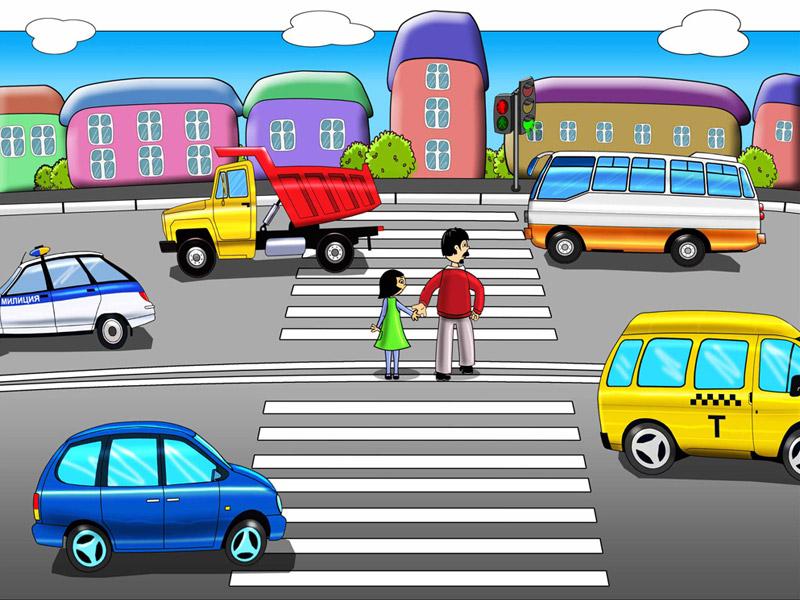 Пешеход?
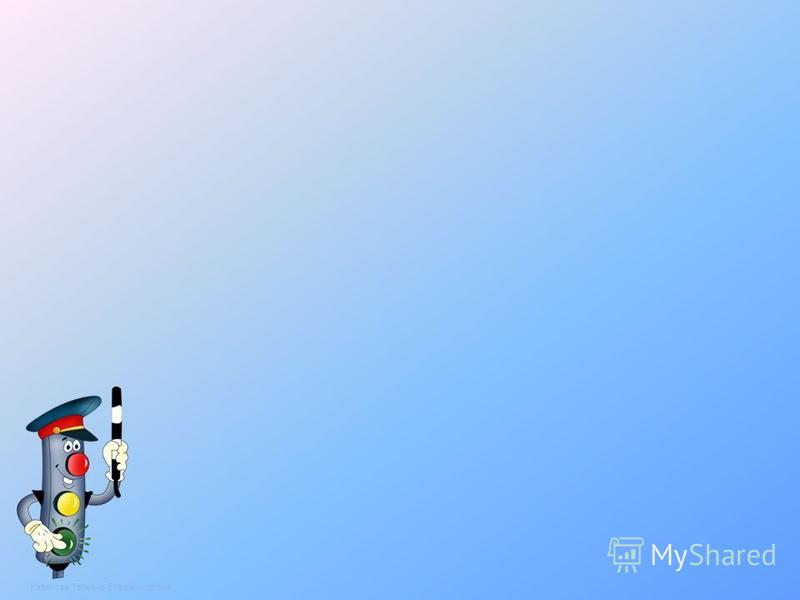 7. Загорелся красный свет:
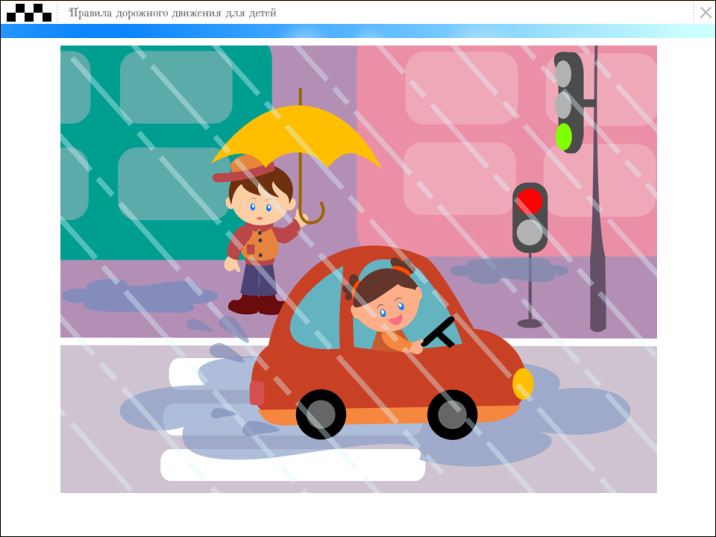 Нам дороги больше нет
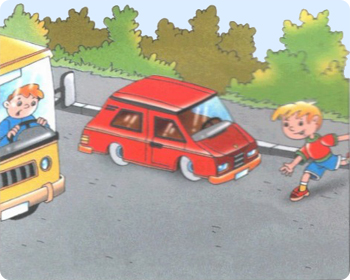 Можно смело побежать
 и машину обогнать.
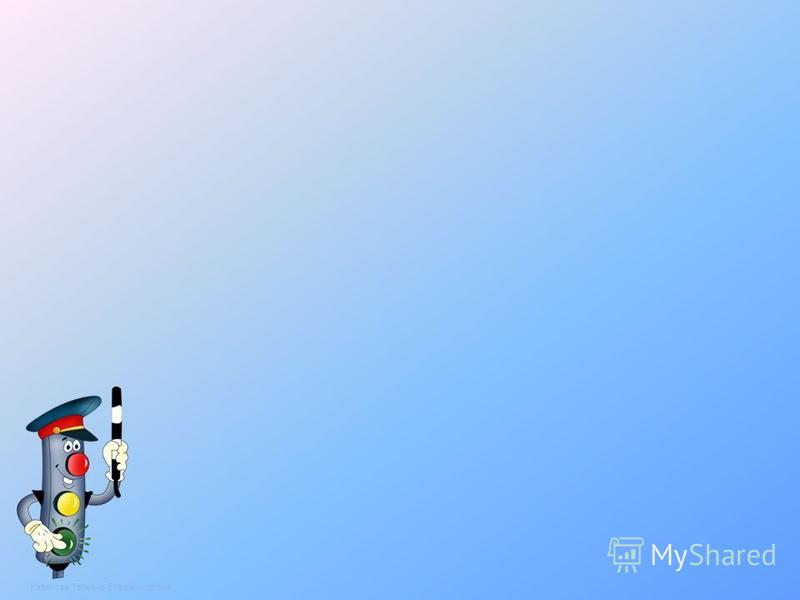 8. Где ходит умный пешеход?
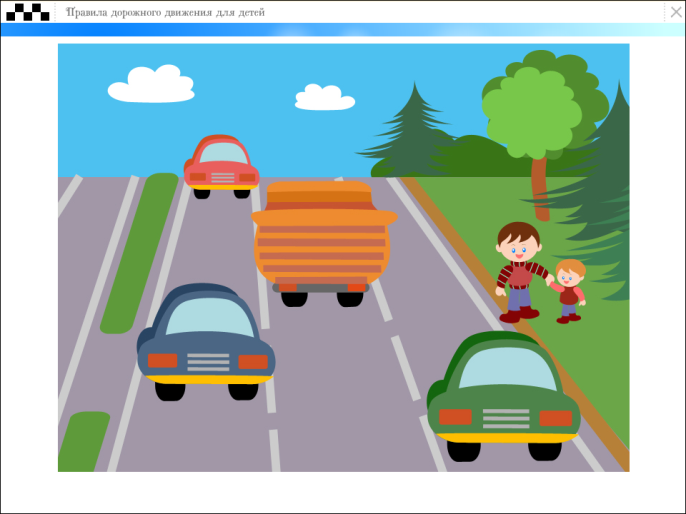 Гуляет по проезжей части.
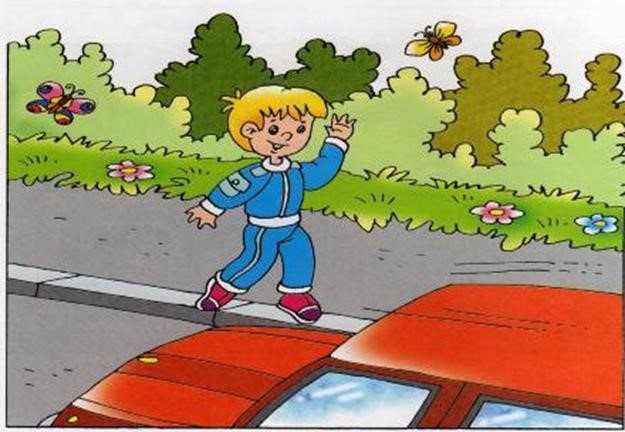 По тротуару не опасно.
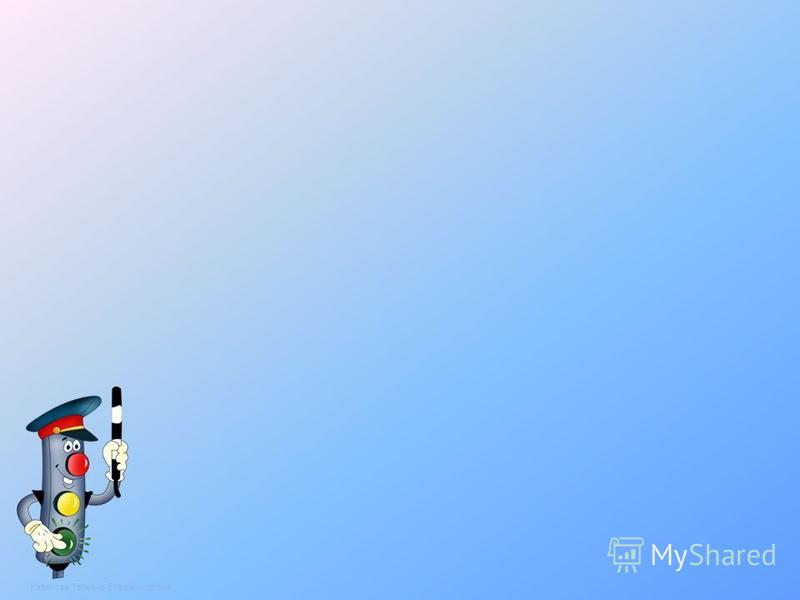 9. Купили мне велосипед, теперь я буду как водитель, мне можно…
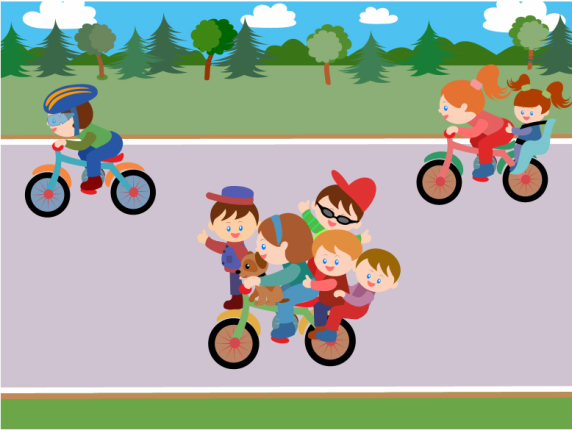 Ездить по дороге
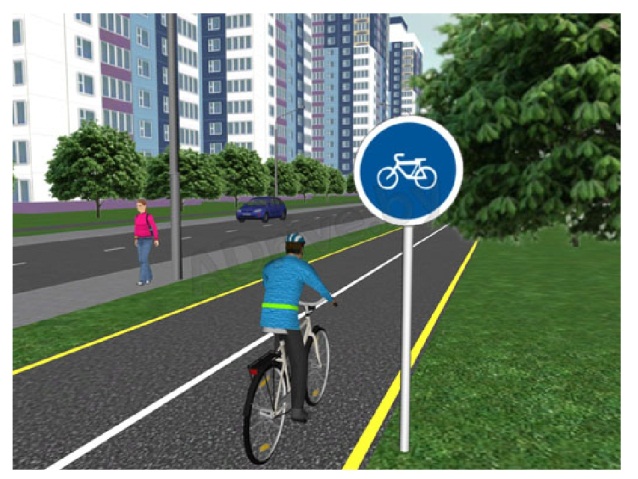 По отведенной полосе, 
могу кататься я вполне.
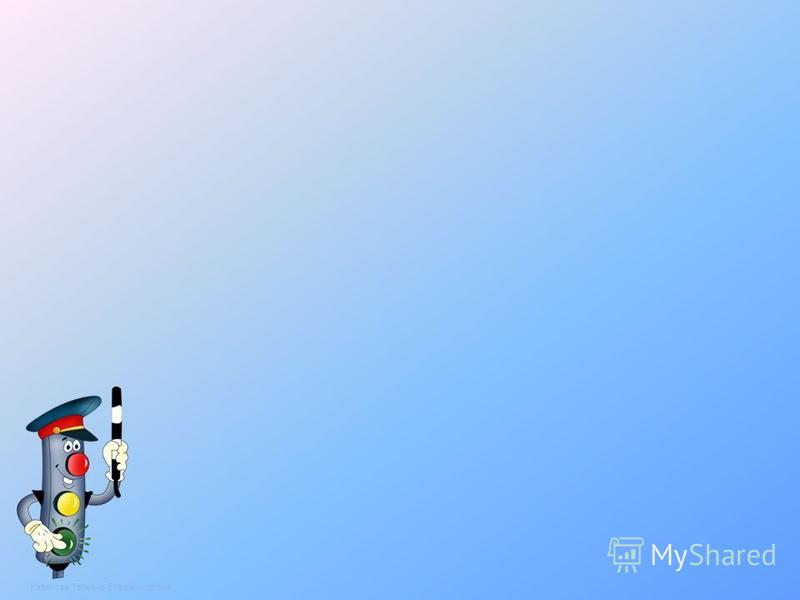 10. По зебре я перехожу, а как я зебру назову?
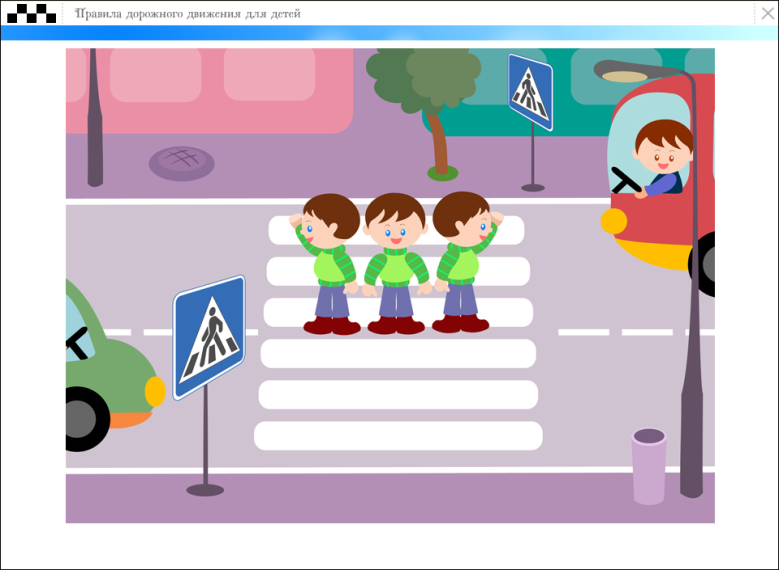 Пешеходный переход.
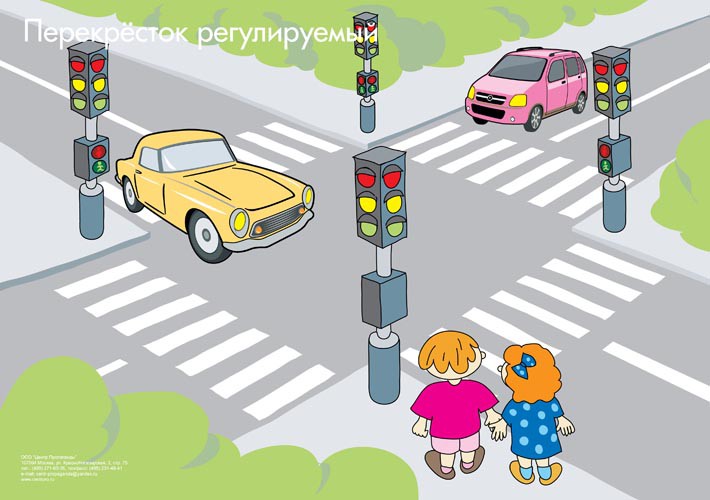 Перекресток.
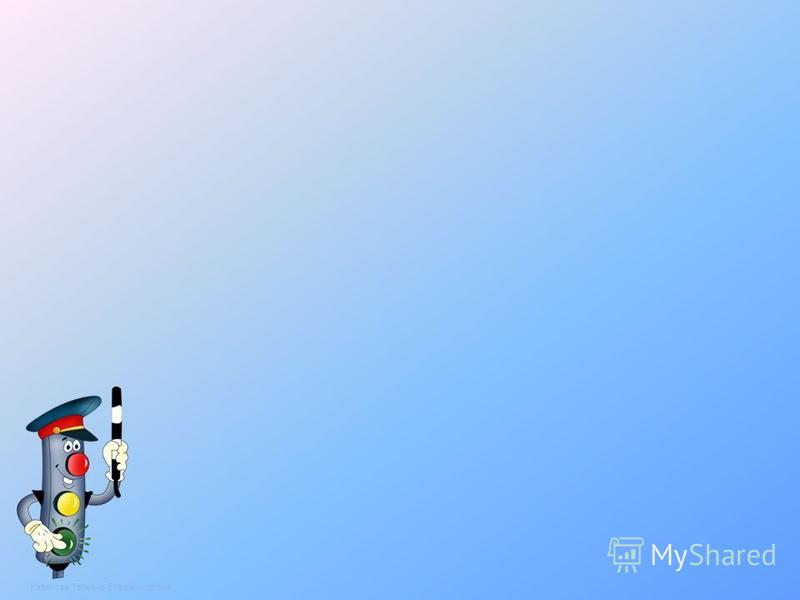 МОЛОДЦЫ!!!
Правила дорожные
Детям знать положено